Paper ID goes here
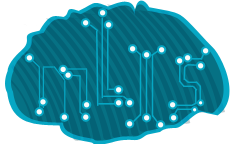 Title Goes Here Title Goes Here
Authors and affiliation
Canvases Size: 160cm (height) ×60cm (width)
NOTE:

Please send your poster to the conference committee via e-mail: mlis@academicconf.com or info@machinelearningconf.org before Oct. 25, 2025.  We will print the poster for free and bring it to the conference site. For those who fail to complete the poster by Oct. 25, please print the poster by yourself and bring it to the Conference Secretariat on the registration day.


Presenter is required to stand by his/her poster and communicates with the other participants who are interested in the poster. 

Poster presenters are responsible for removing their posters after presentation time.